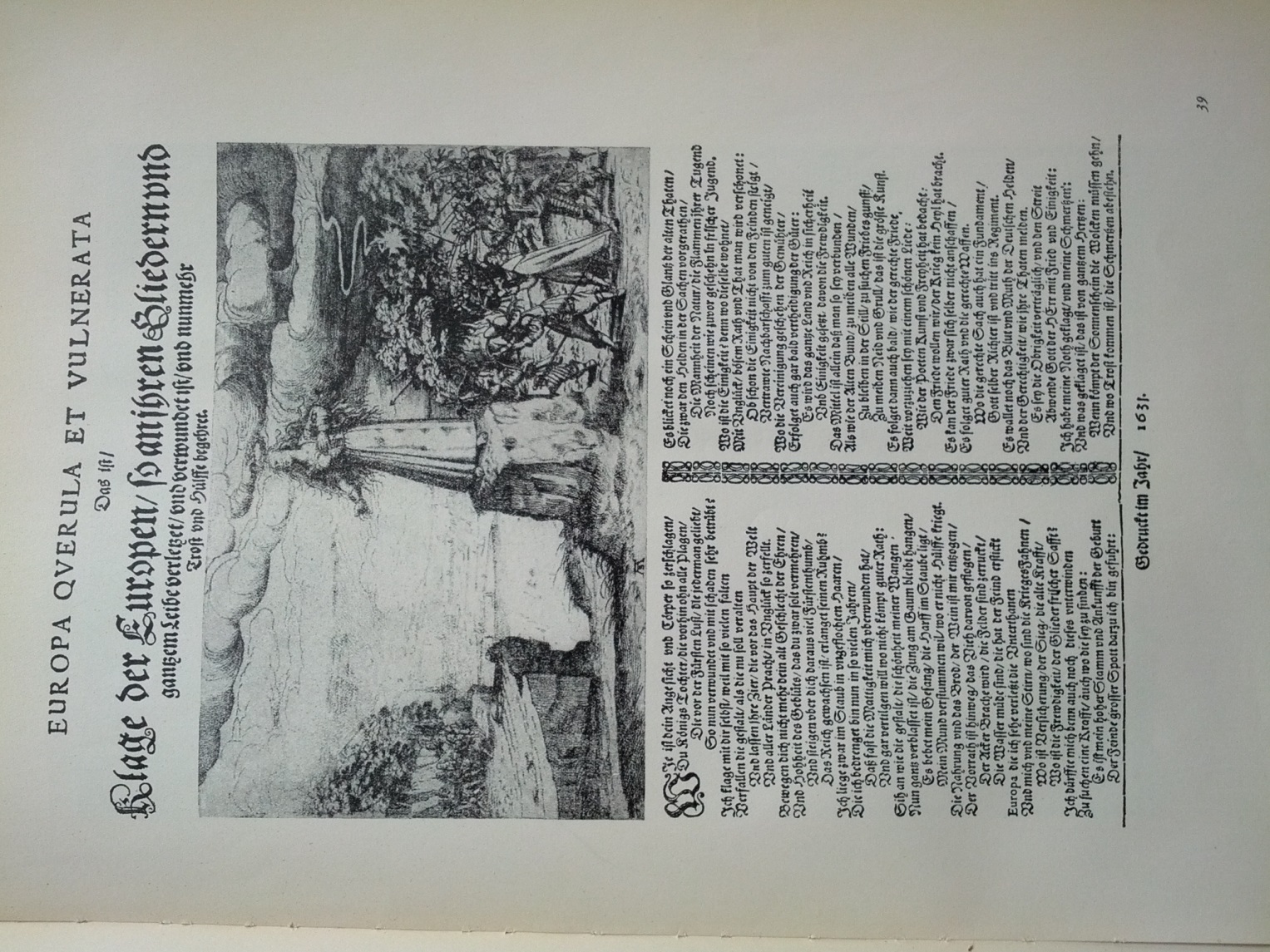 Europa querula et vulnerata, Leipzig, 1631. Fuente: Wäscher.
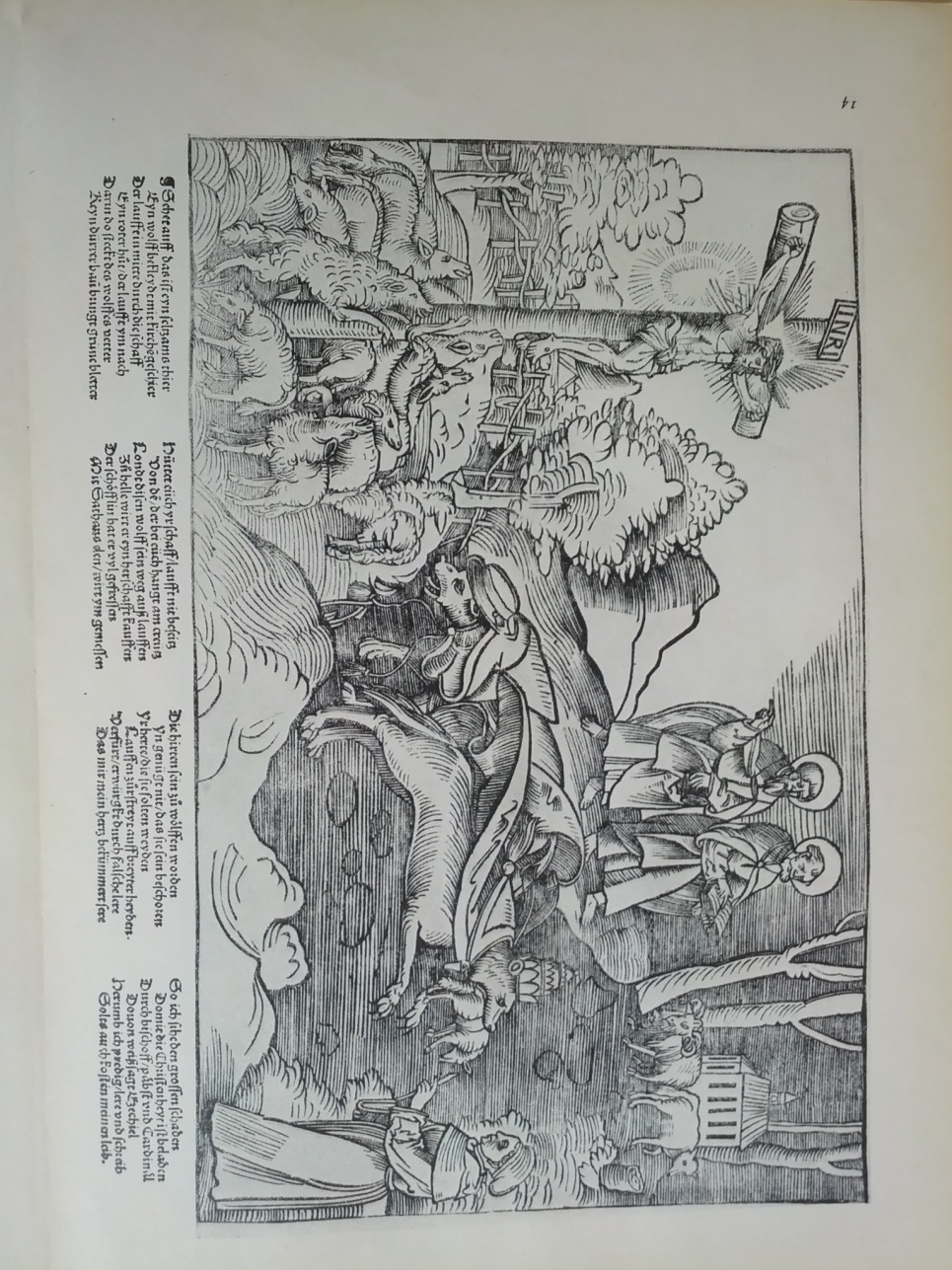 Papa y cardenales como pastores animalizados que devoran a sus ovejas, s/l, 1520. Fuente: Wäscher.
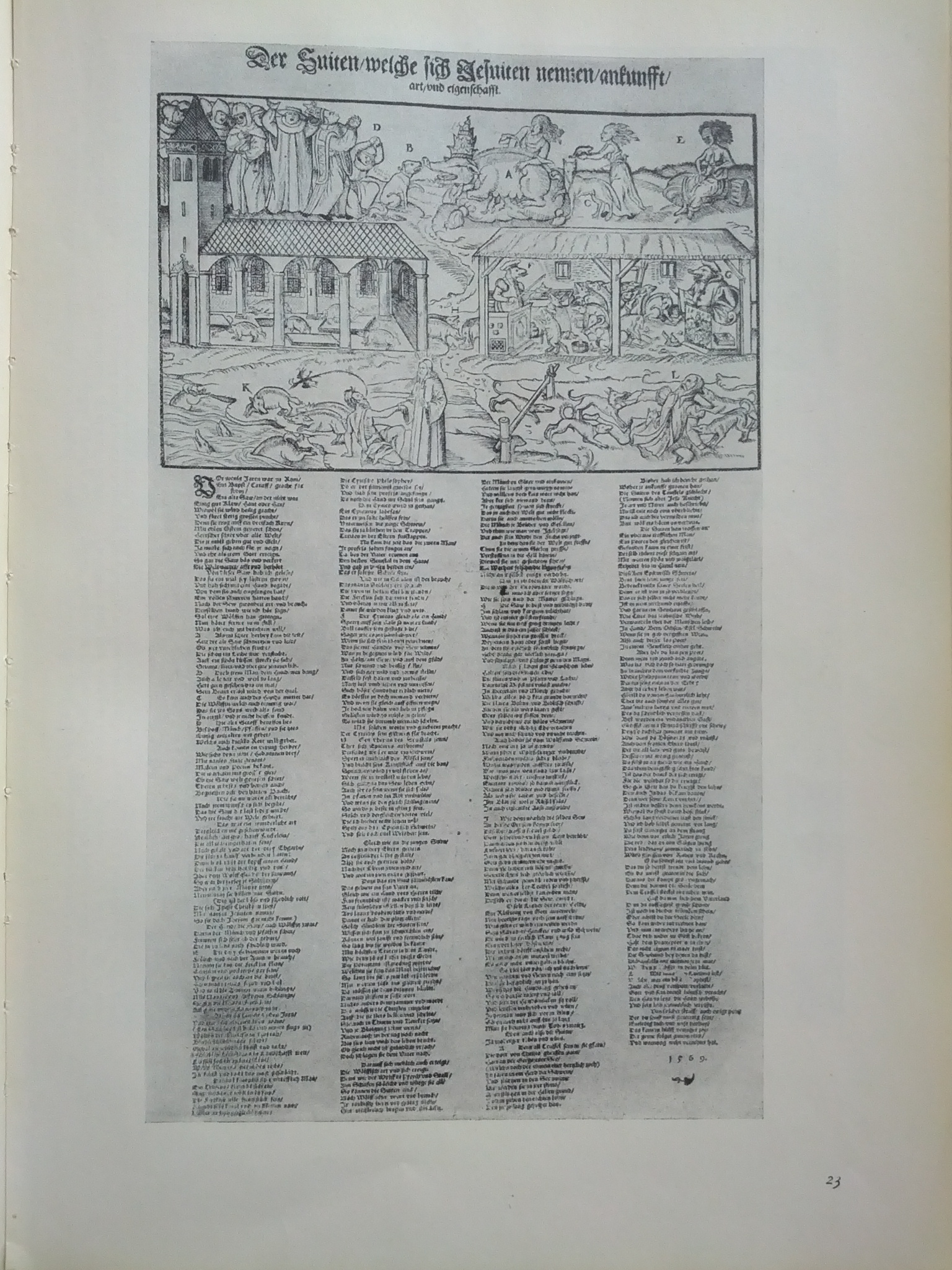 Los jesuitas y sus malas artes, s/l, 1569. Fuente: Wäscher.
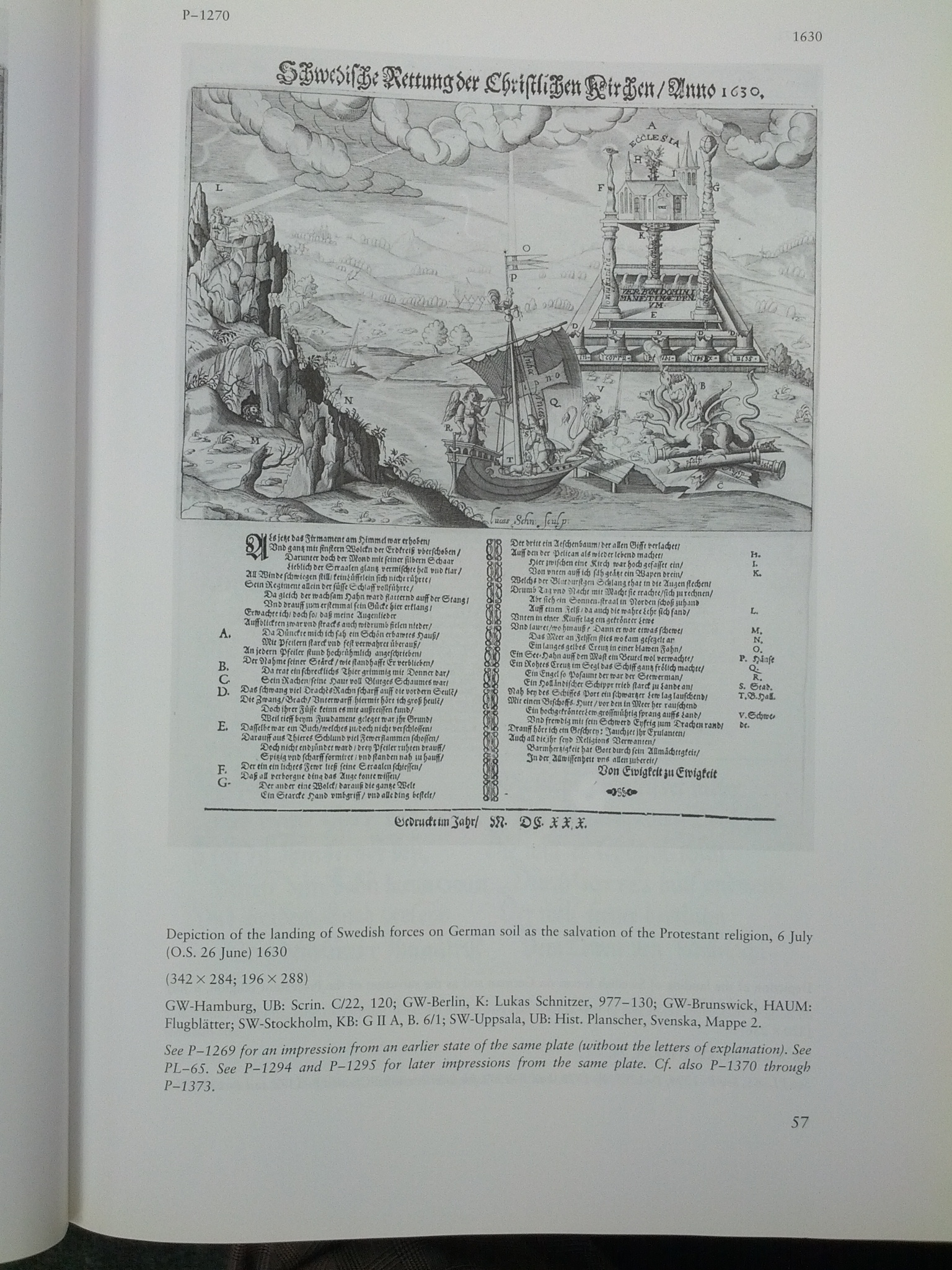 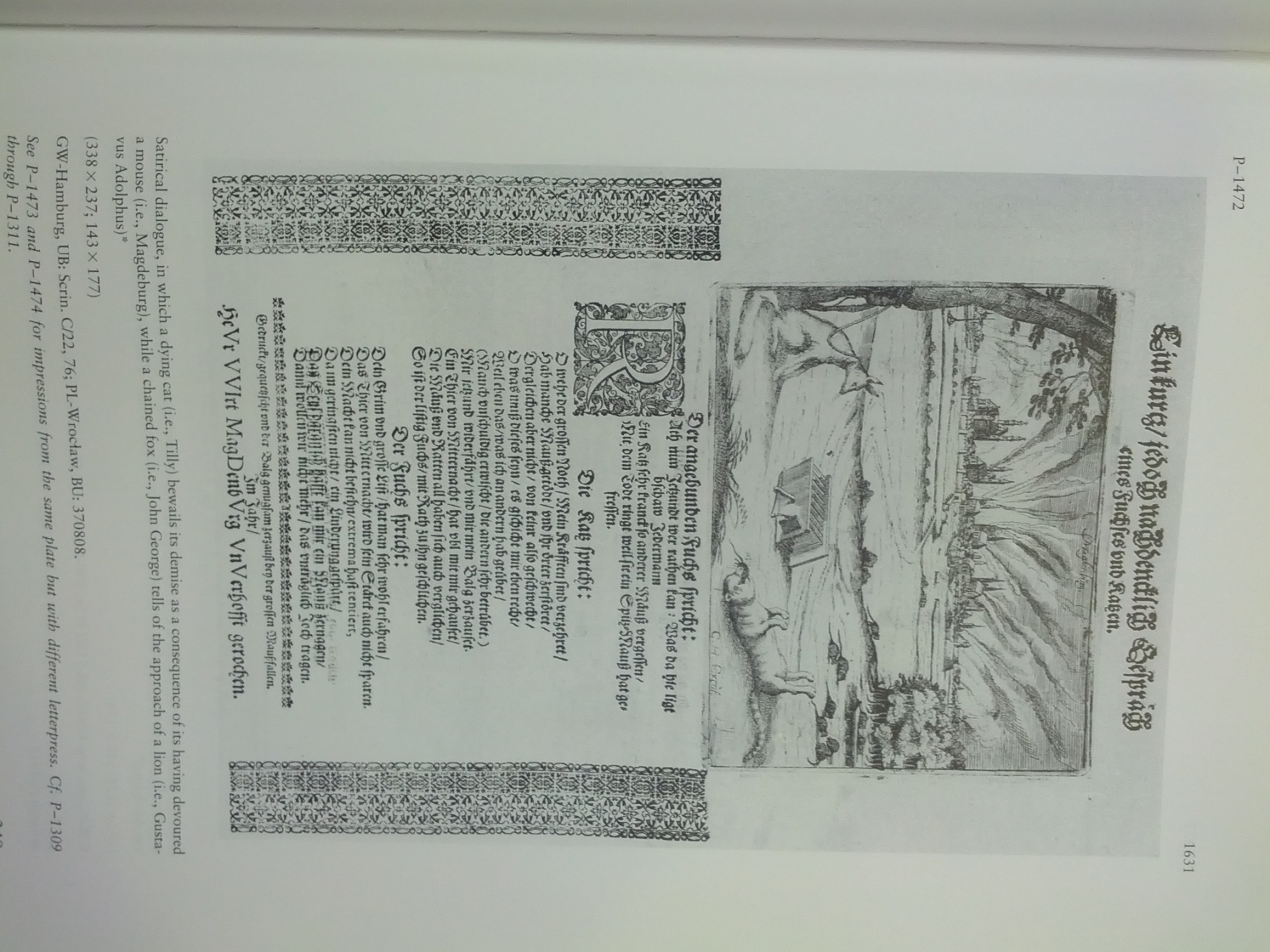 Gustavo Adolfo como león, 1630. Fuente: Paas.
Diálogo satírico, gato-ratón-zorro, 1631. Fuente: Paas.
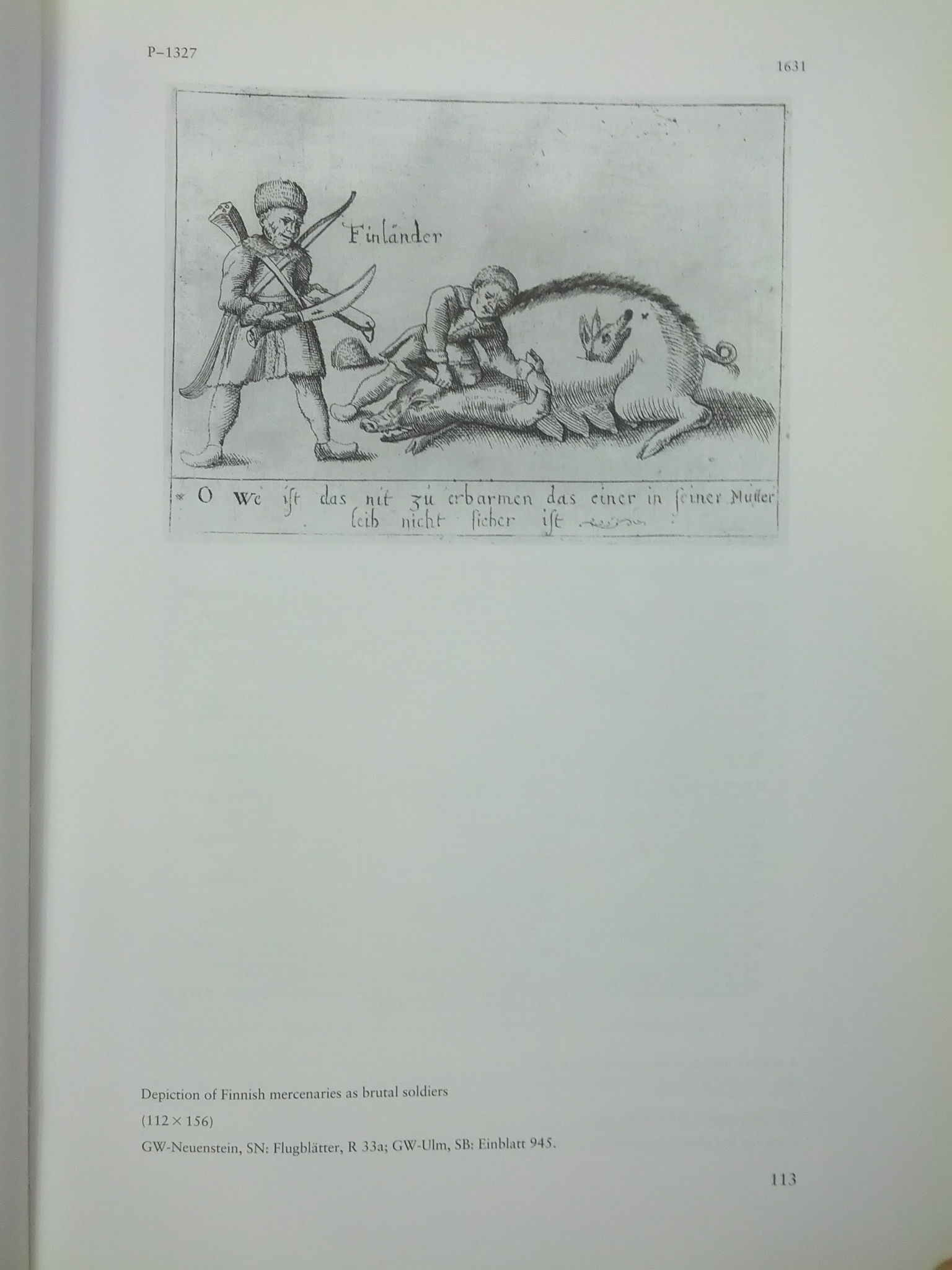 Mercenarios finlandeses, 1631. Fuente: Paas.
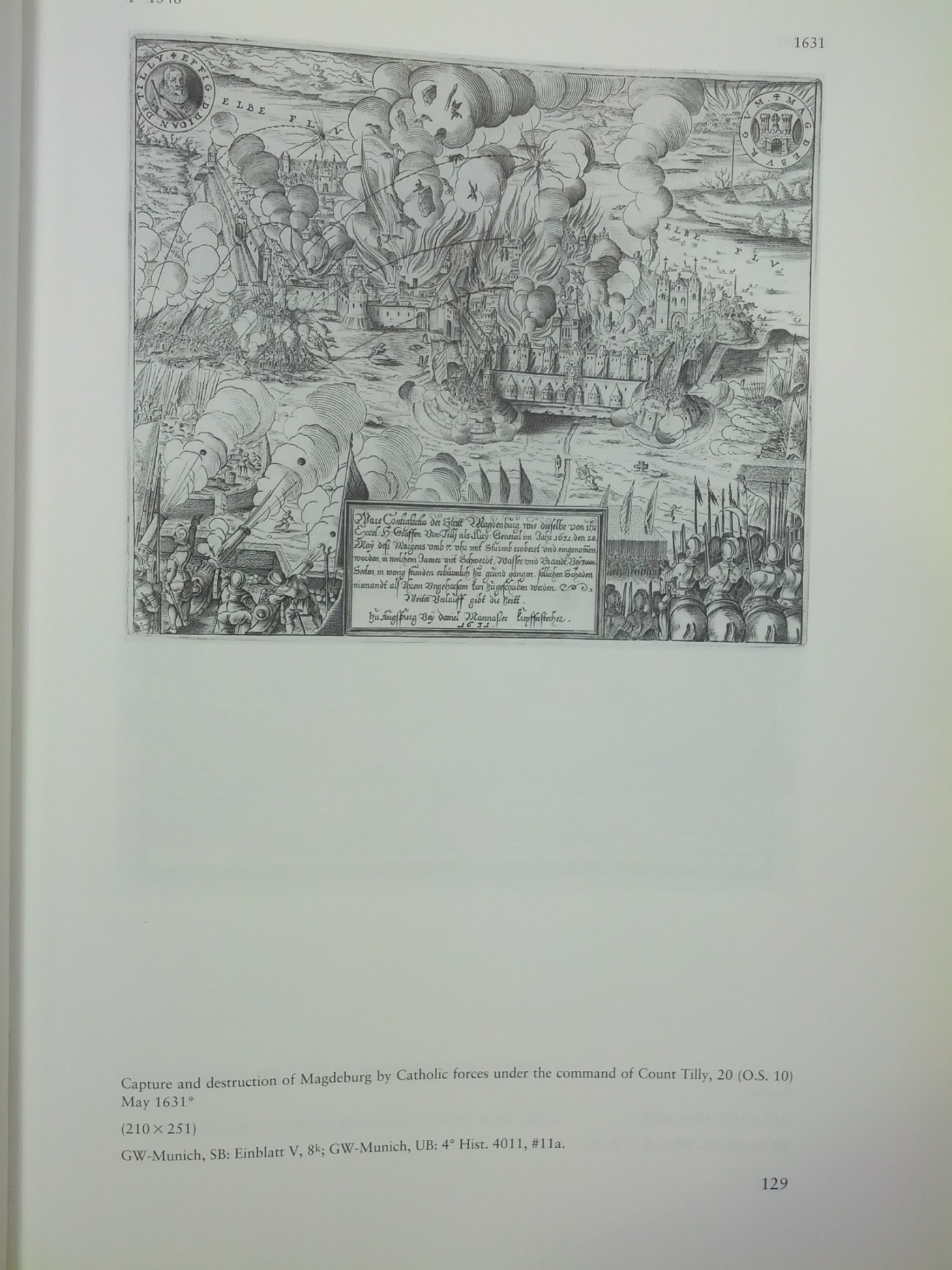 Captura y destrucción de Magdeburgo, 1631. Fuente: Paas.
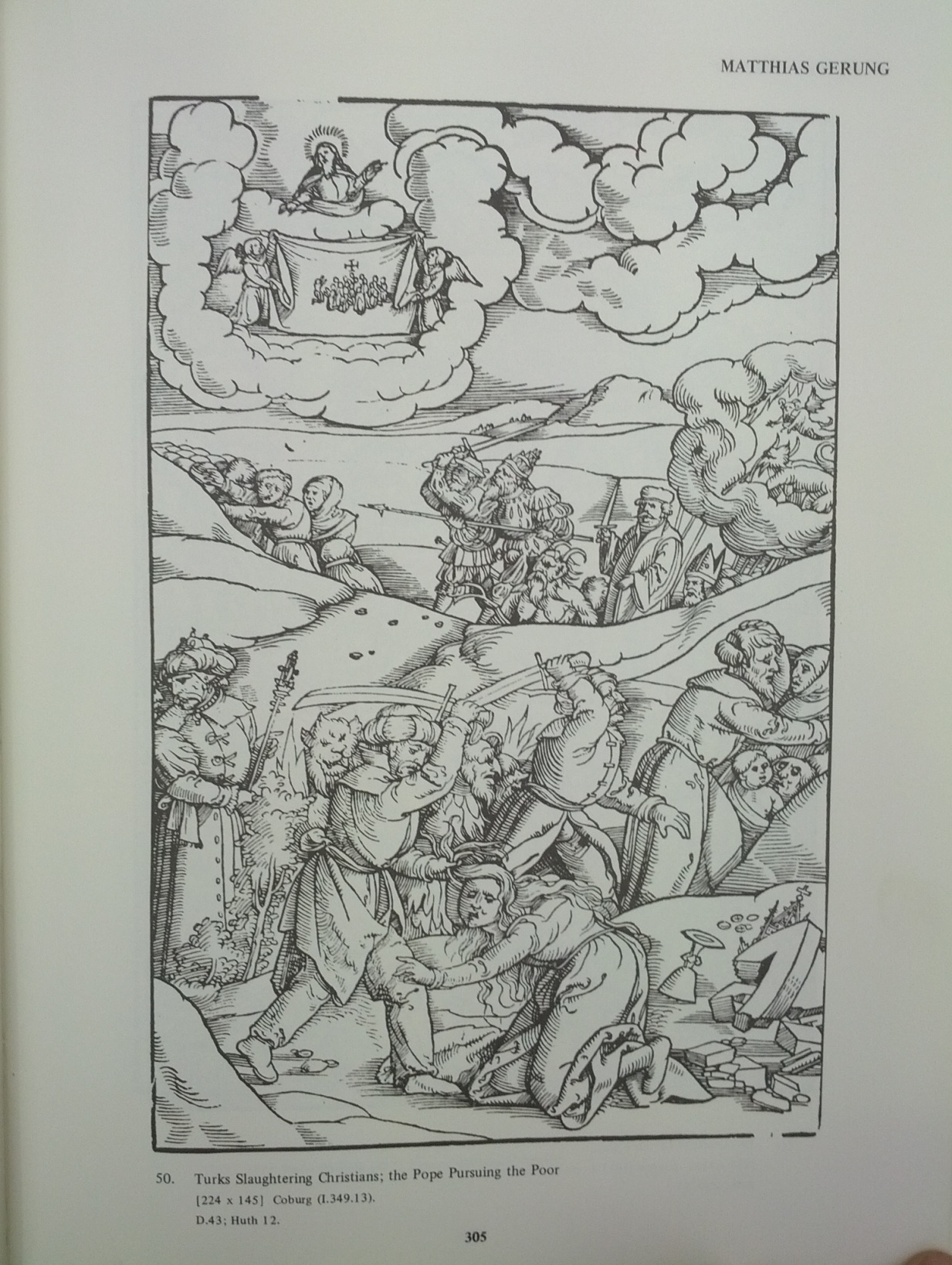 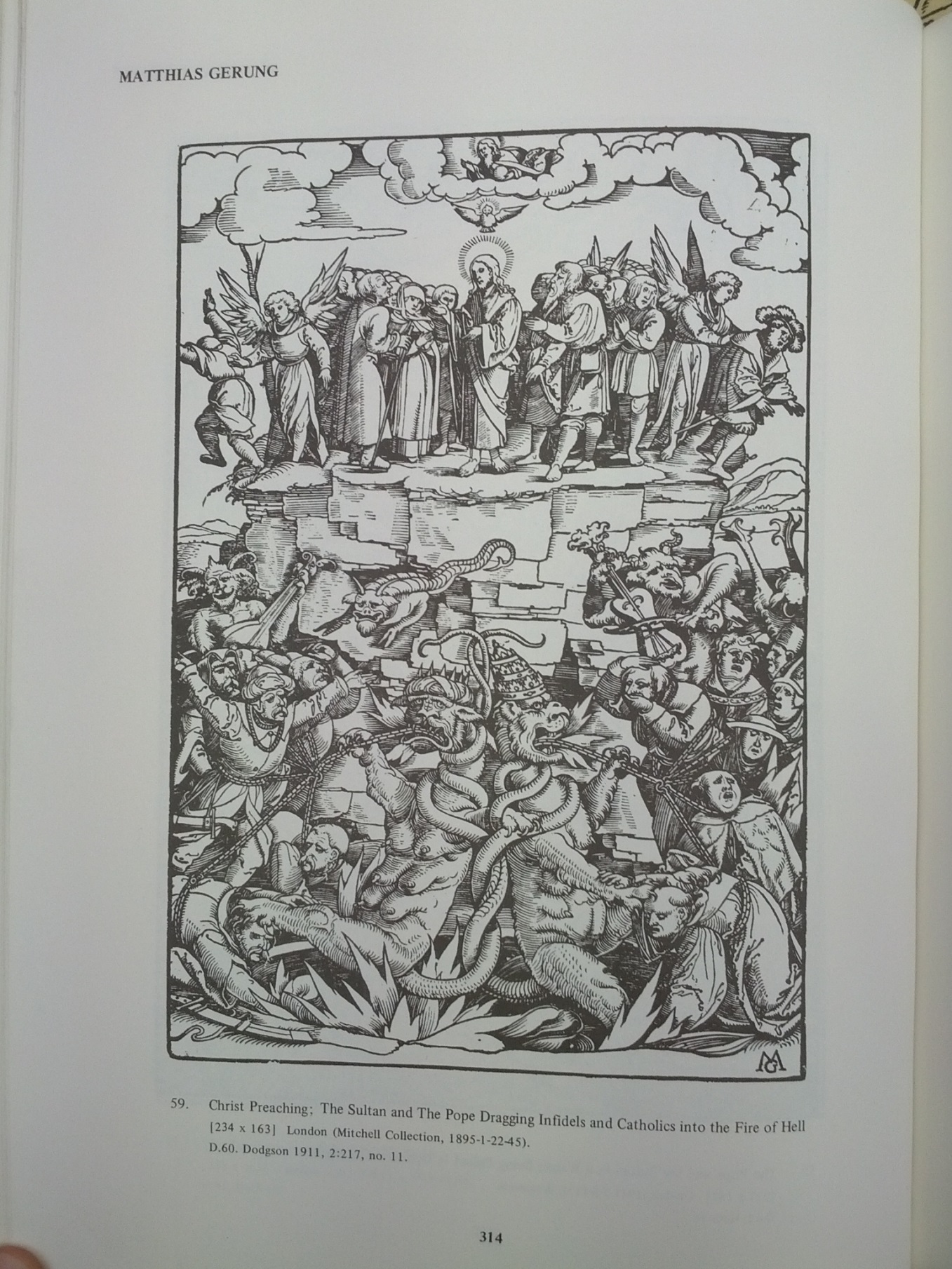 Mathias Gerung, Los turcos masacran a los cristianos, ca. 1560. 
Fuente: Strauss.
Mathias Gerung, Cristo predicador, el papa y el sultán como demonios, ca. 1560. Fuente: Strauss.
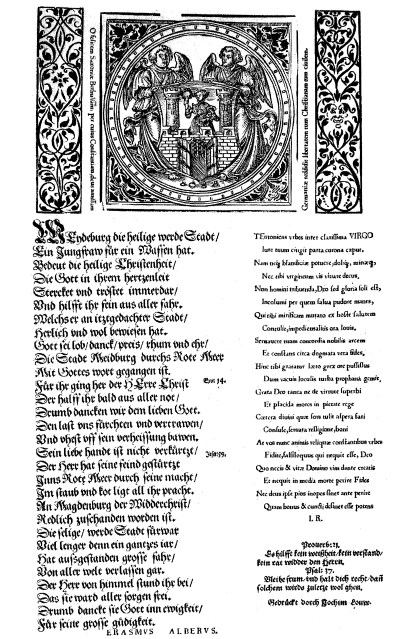 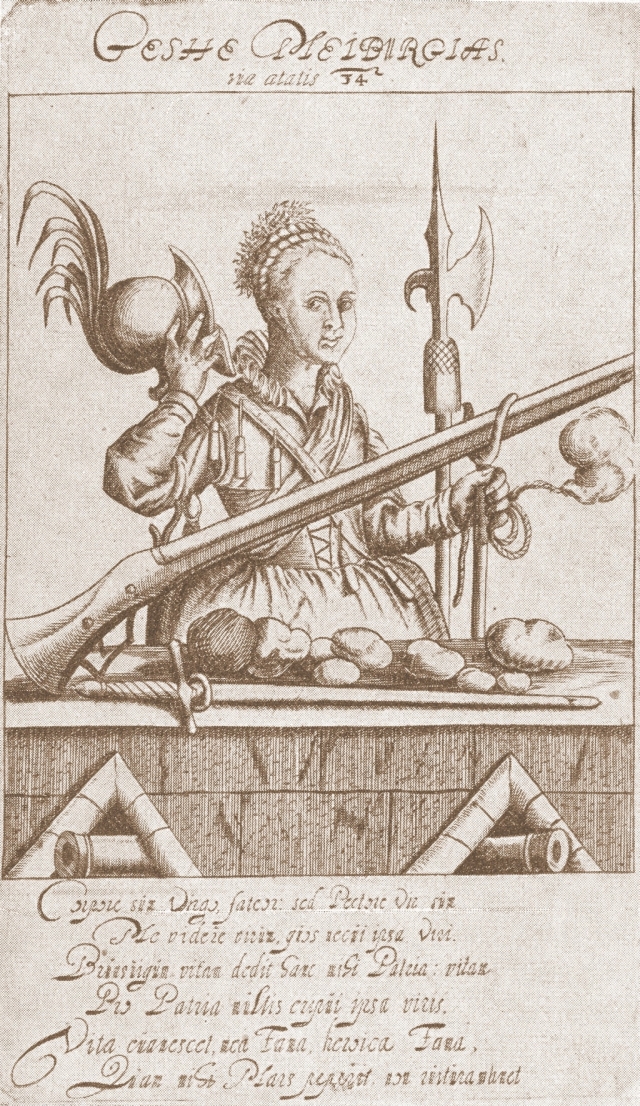 La doncella Magdeburgo triunfa sobre el Anticristo, ca. 1551. 
Fuente: Mortzfeld.
Gesche Meiburg, panfleto, ca. 1615. 
Fuente: Mortzfeld.
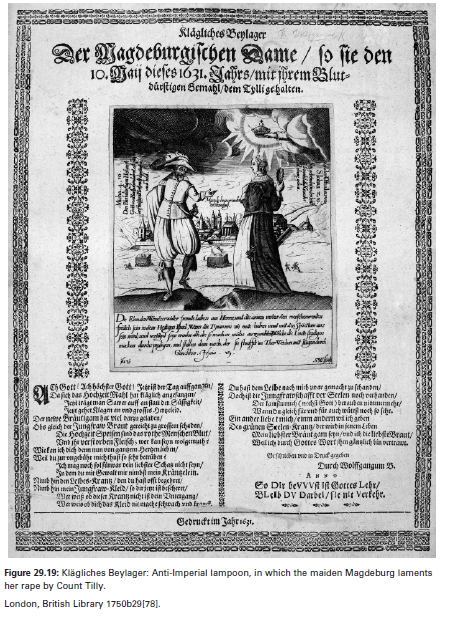 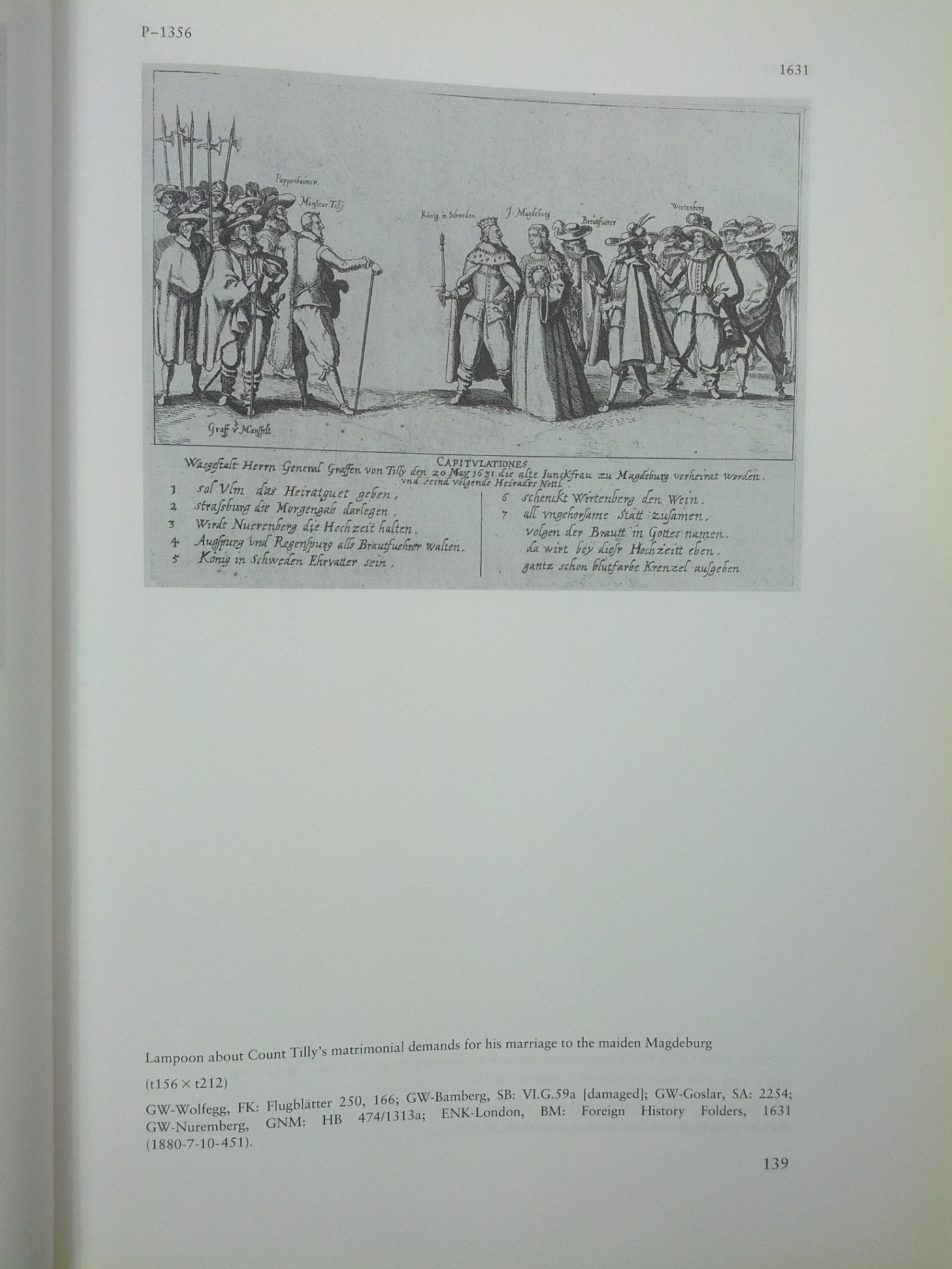 Exigencias matrimoniales de Tilly a Magdeburgo, 1631. Fuente: Paas.
Magdeburgo lamenta su violación, 1631. Fuente: Paas.
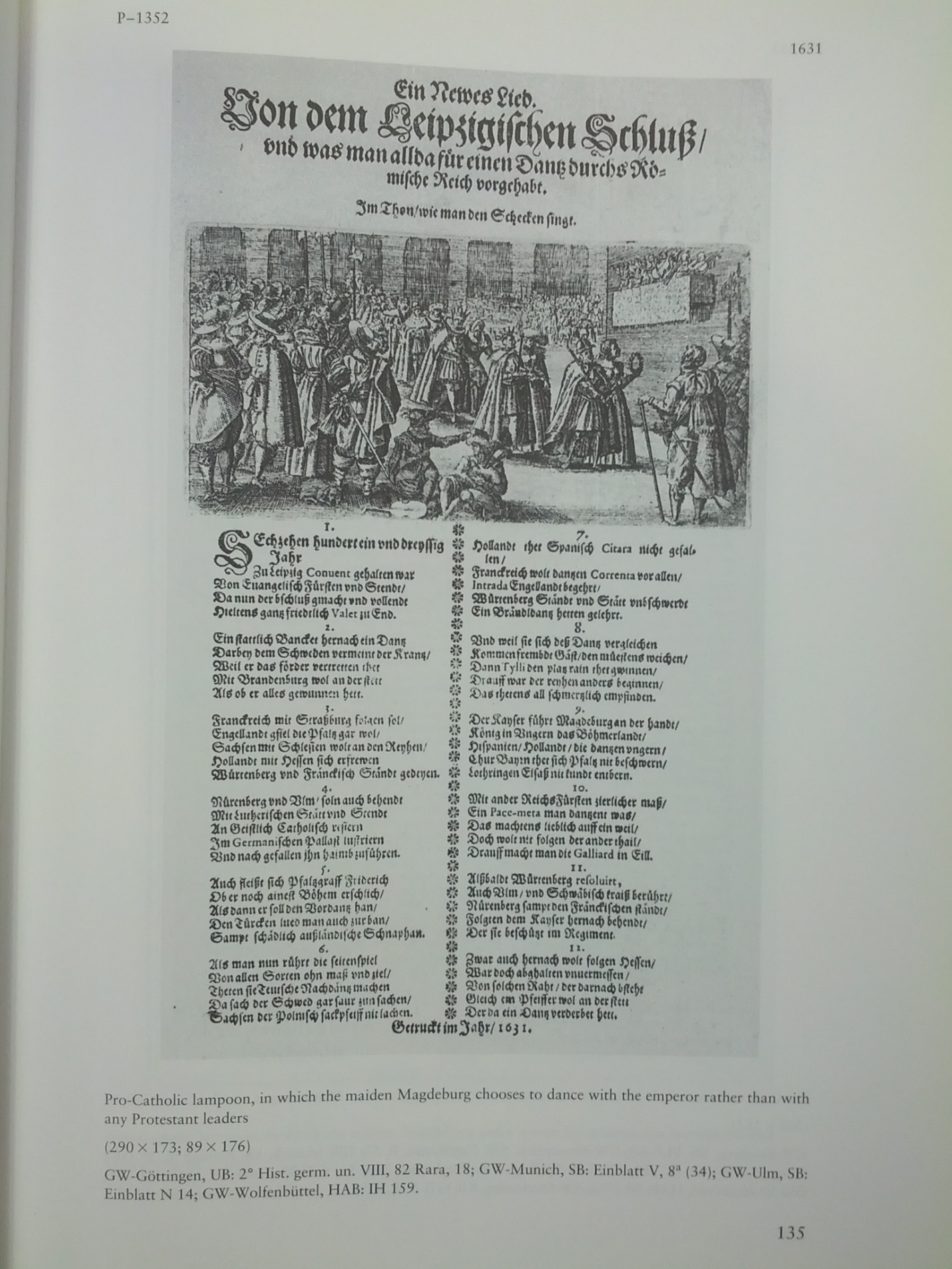 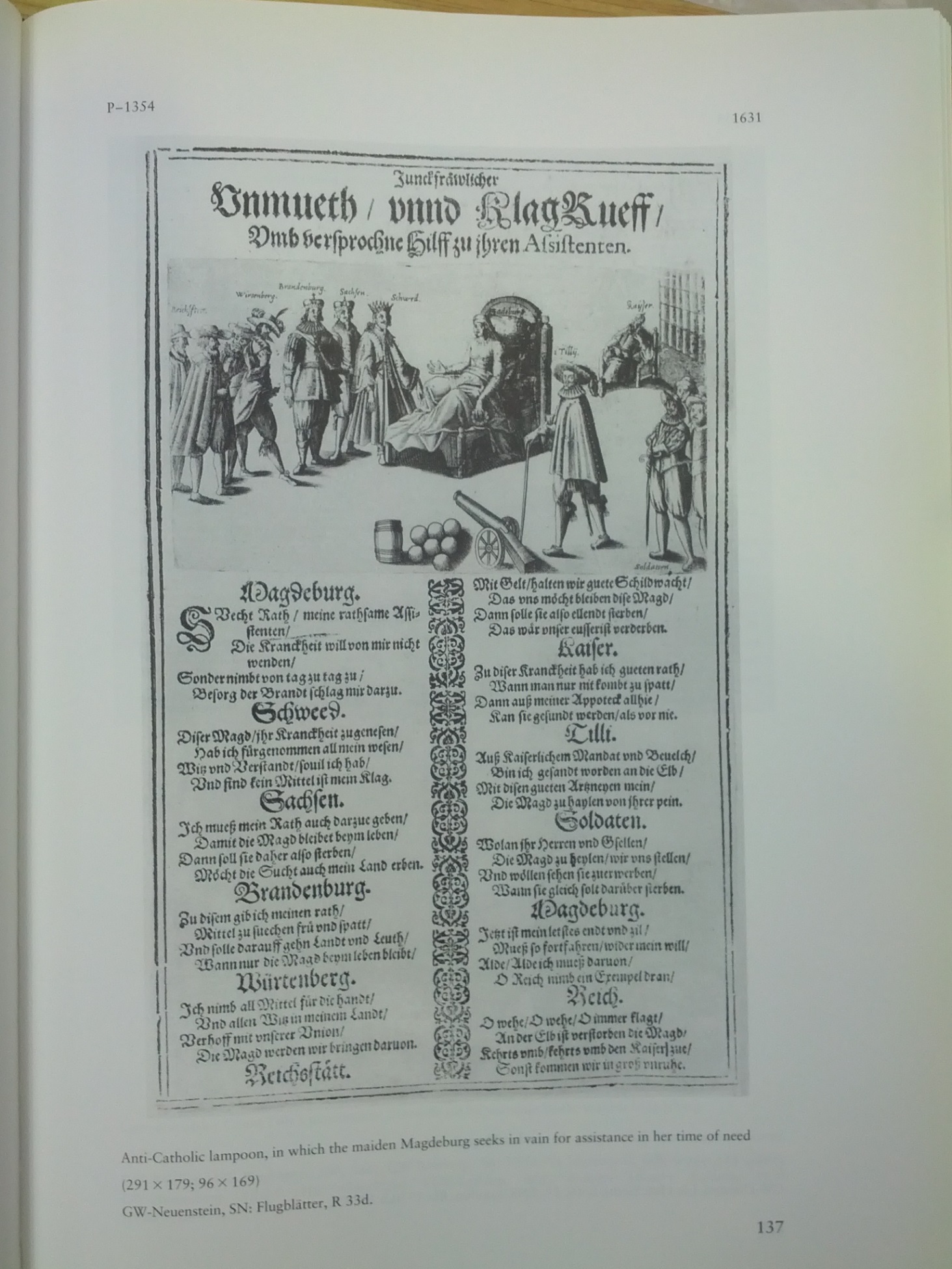 Magdeburgo pide ayuda a protestantes, 1631. Fuente: Paas.
Magdeburgo baila con el emperador, 1631. Fuente: Paas.
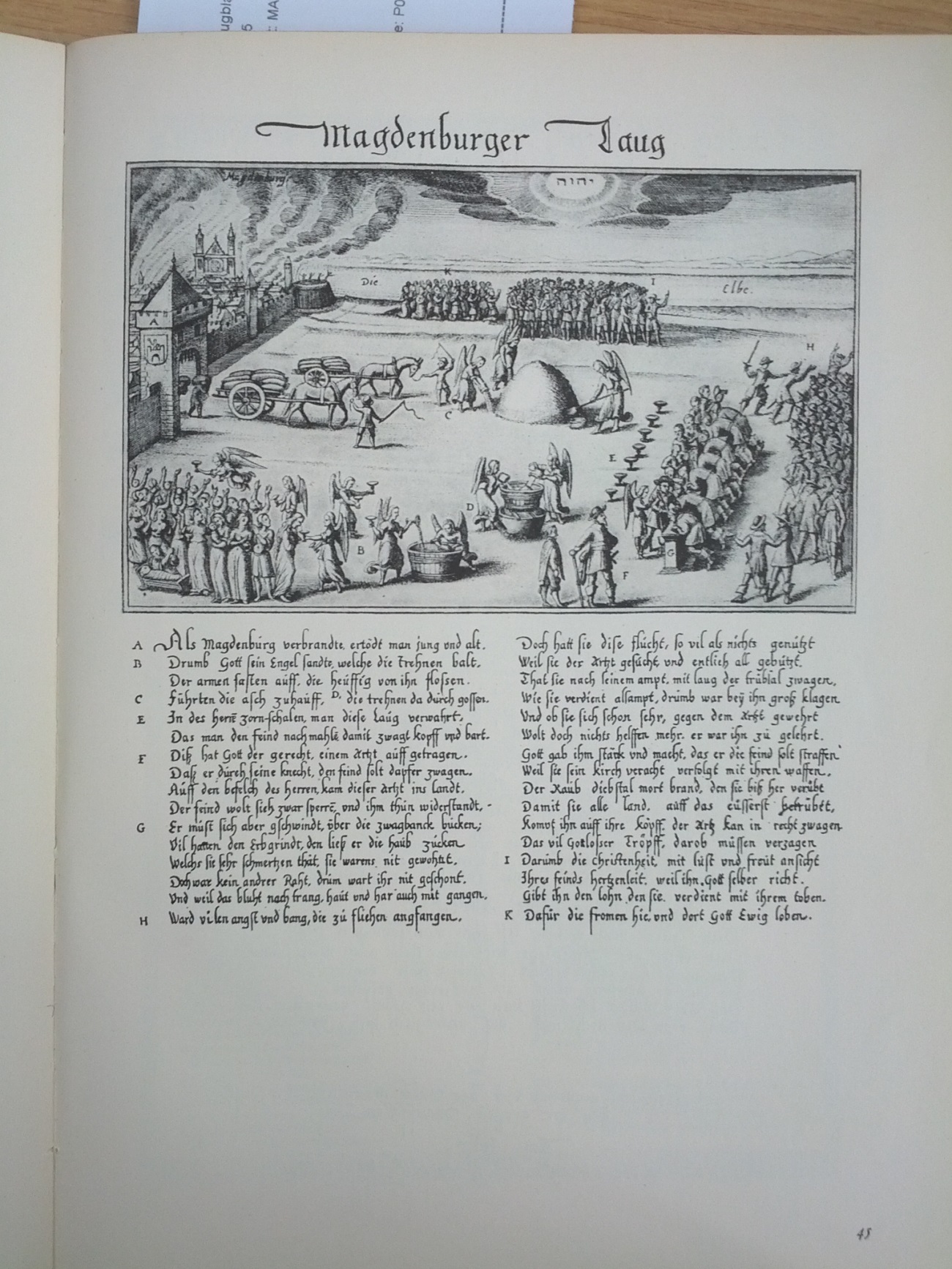 Magdeburger Laug, 1631. Fuente: Wäscher.
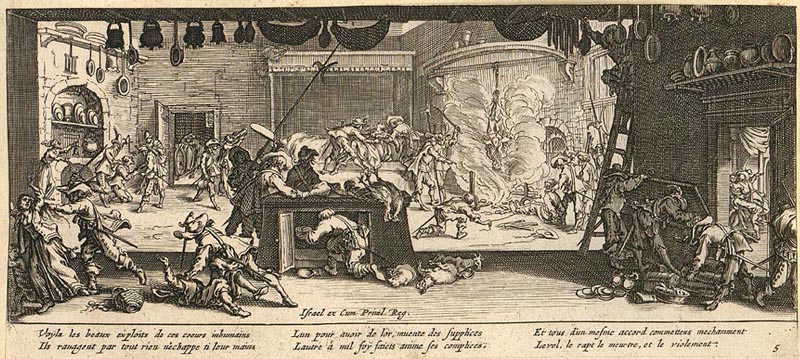 Jacques Callot, Saqueo de una hacienda, 1632.
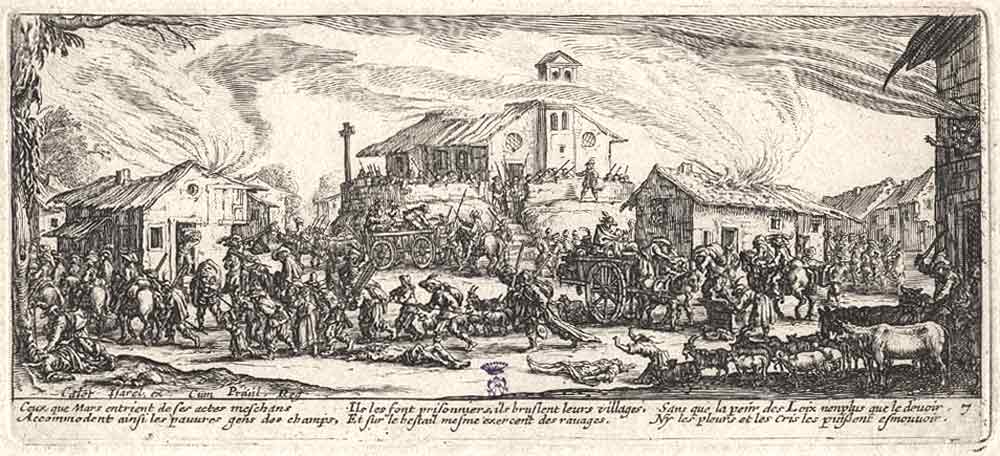 Jacques Callot, Saqueo de una aldea, 1632.
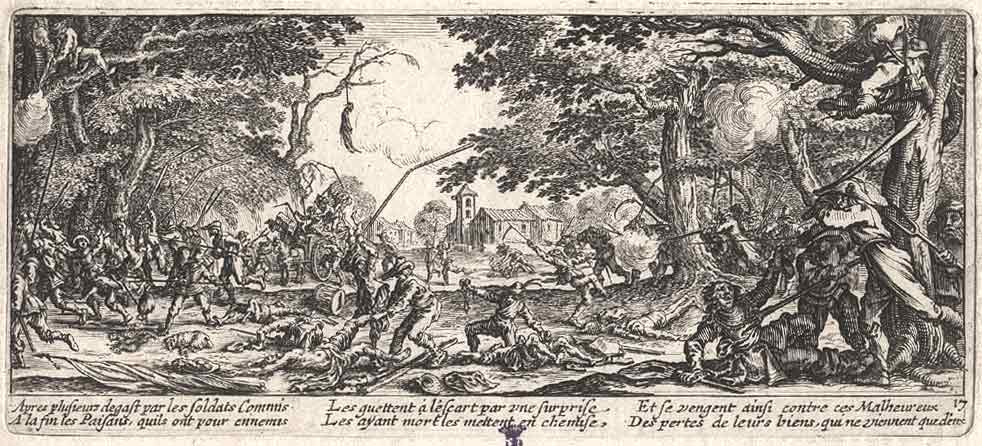 Jacques Callot, Venganza de los campesinos, 1632.
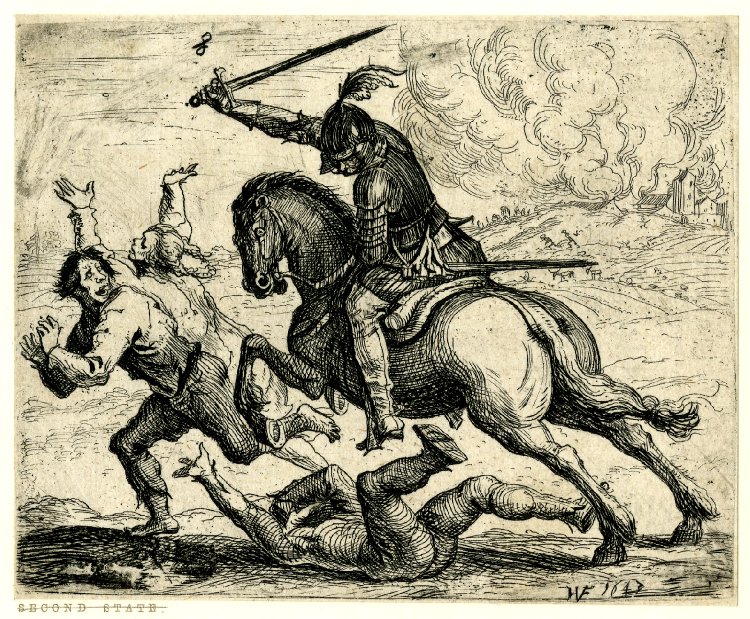 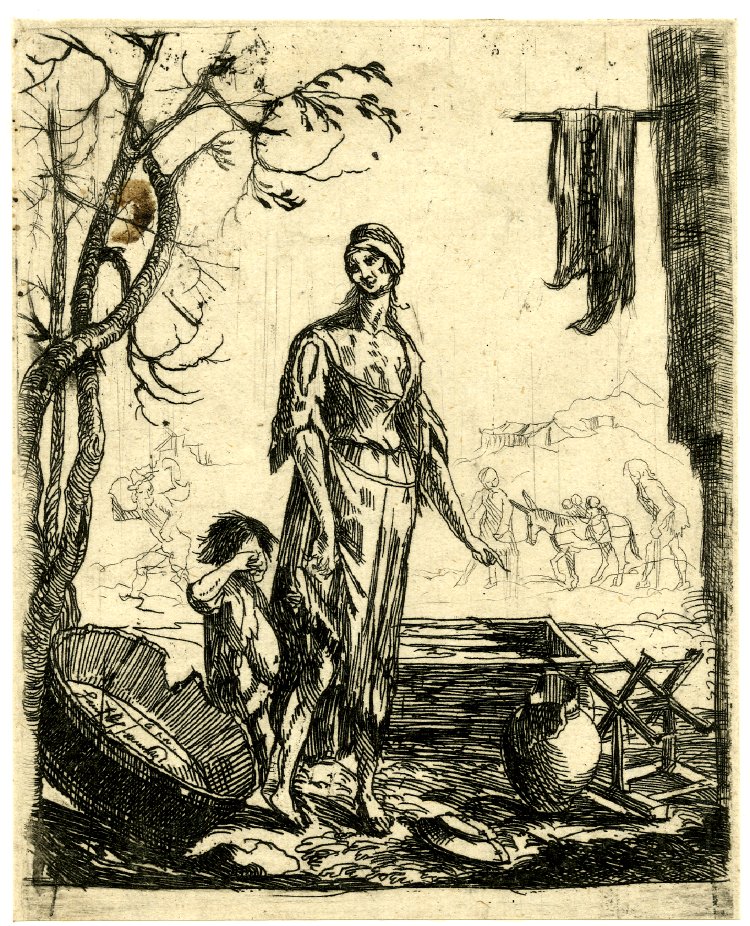 Hans Franck, Los efectos de la guerra, 1643-1656.
Hans Franck, Soldado persigue hombres y mujeres, 1643-1656.
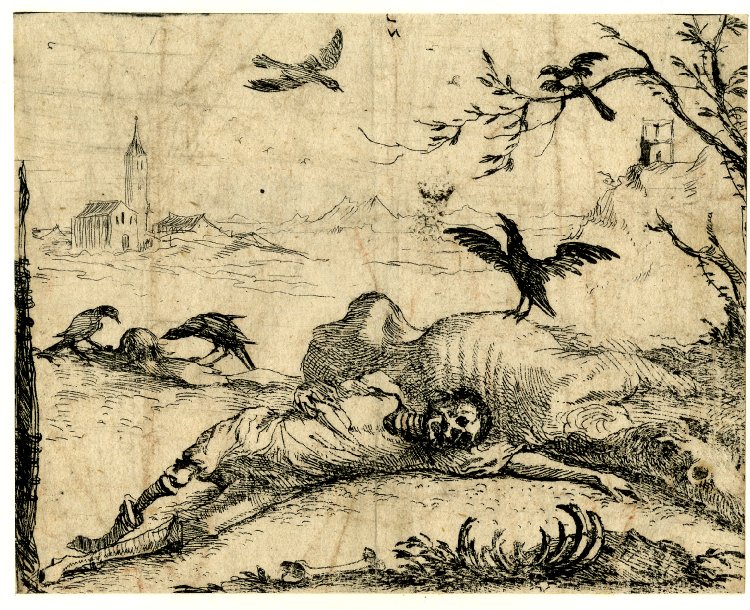 Hans Franck, El fin del caballero, 1643-1656.
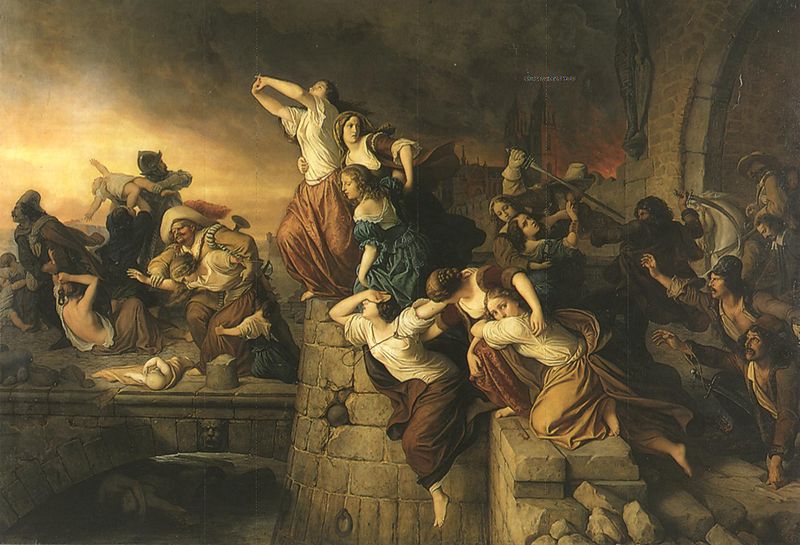 Eduard Steinbrück, Die Plünderung Magdeburgs (Die Magdeburger Jungfrauen), 1866.